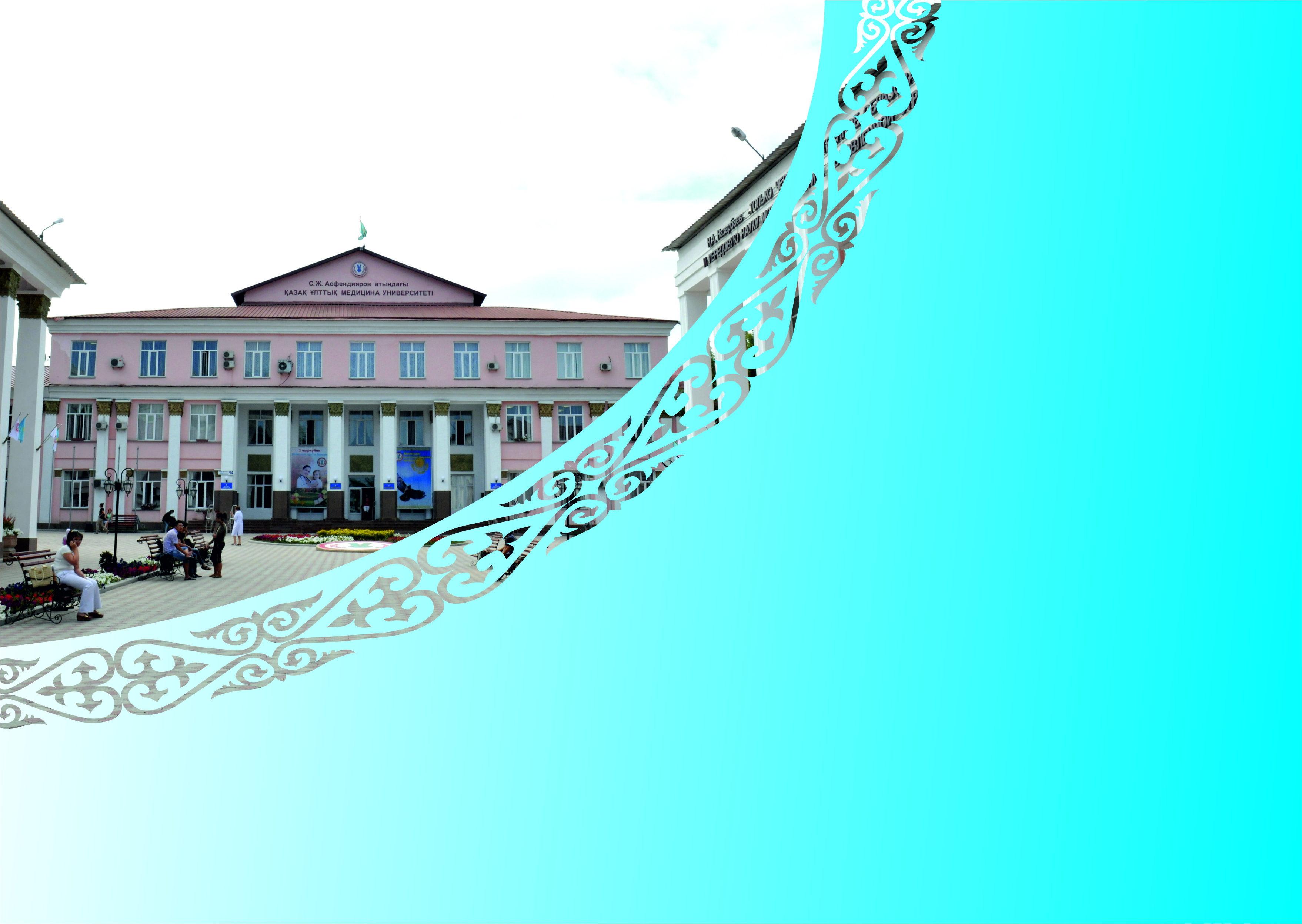 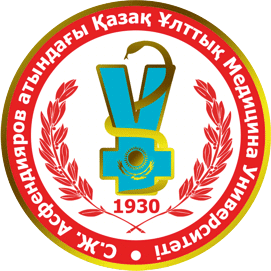 www.kaznmu.kz
Анализ научной деятельности КазНМУ: проблемы, пути их решения, задачи
Рамазанова Б.А.
проректор по научной работе и инновационным проектам
Ранжирование вузов по рейтинговым публикациям (МОН РК)
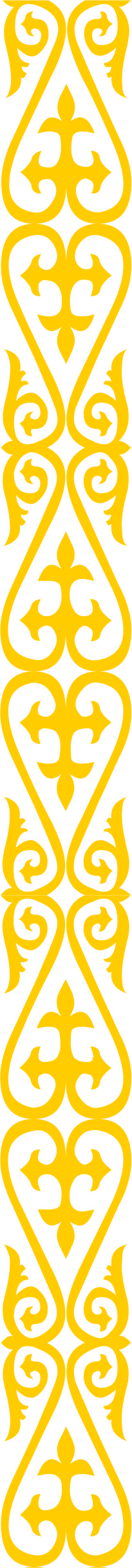 Рейтинговая оценка организаций медицинского образования по публикациям  в расчете на 100 человек персонала(МЗ РК)
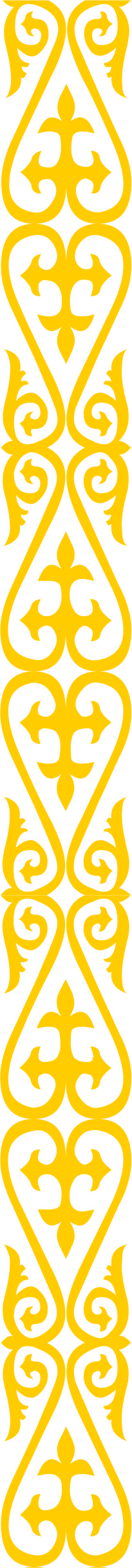 Сравнительный  анализ по индикаторам 2011-2012, 2012-2013 научно-исследовательской работы УД «Педиатрии»
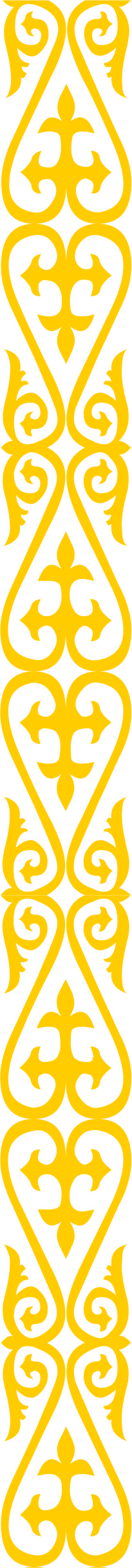 Учебный департамент  «Общественного здравоохранения»
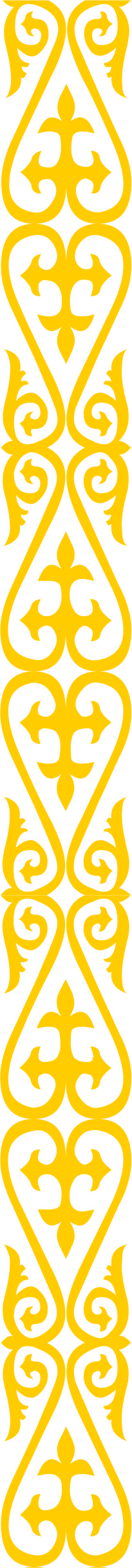 Учебный департамент «Морфологических дисциплин»
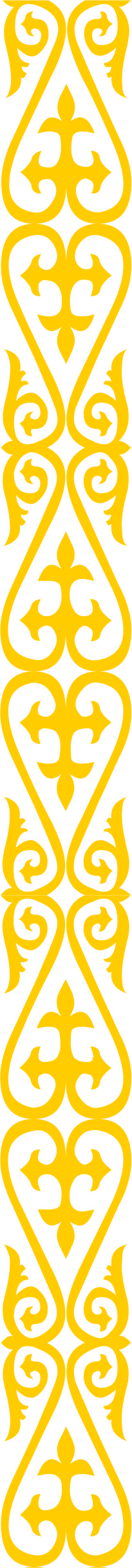 Учебный департамент  «Общеобразовательных дисциплин»
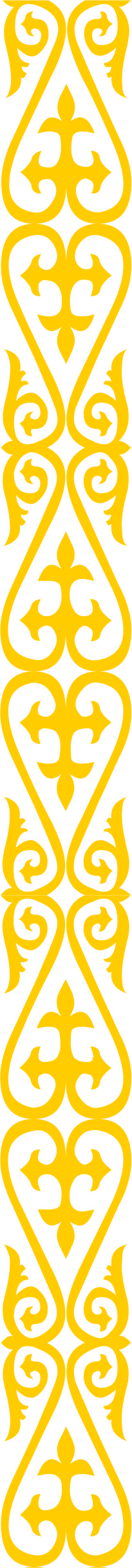 Учебный департамент  «Наука о жизни»
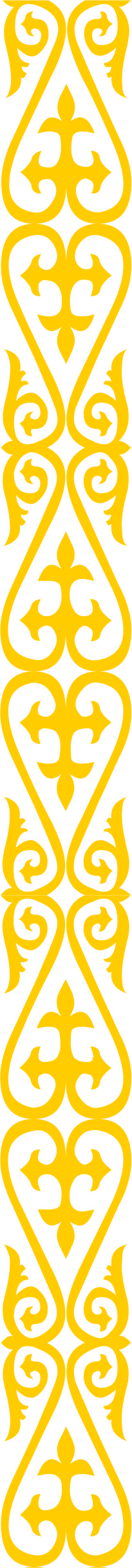 Учебный департамент  «Фармации»
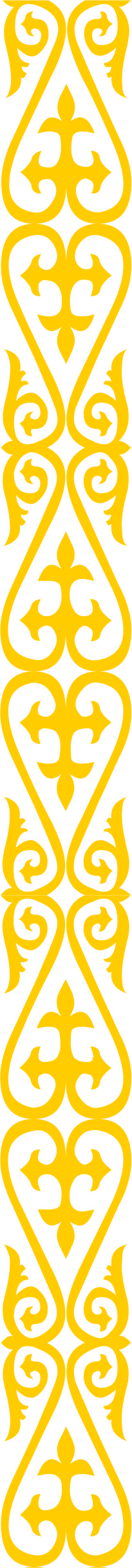 Учебный департамент  «Стоматологии»
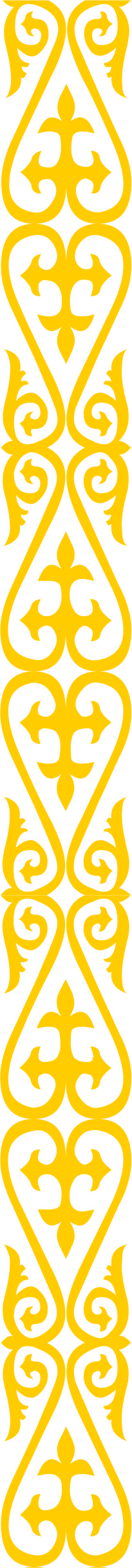 Учебный департамент  «Хирургии»
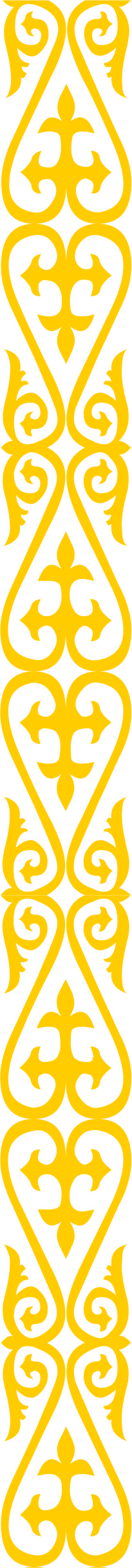 Учебный департамент  «Внутренних болезней»
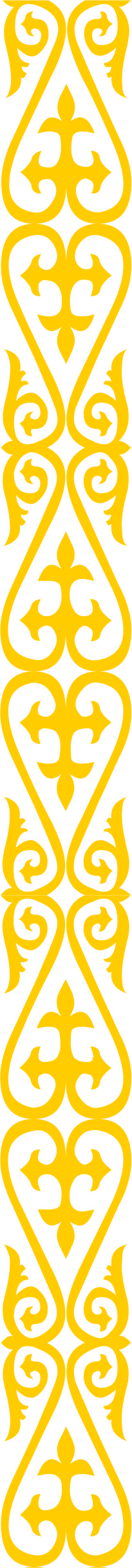 Институт последипломного образования КазНМУ
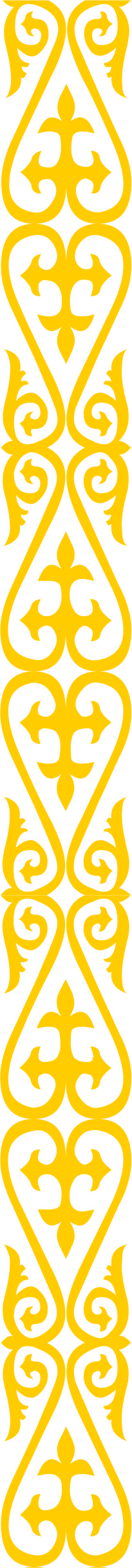 Рейтинг УД: количество выполняемых научных проектов ППС
Абсолютный показатель
Относительный показатель 
на 1 шт.ед.
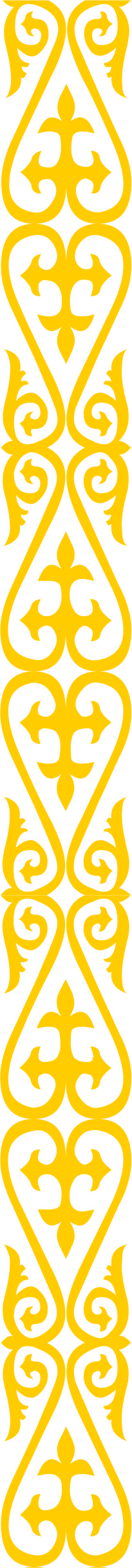 Участие ППС на конференциях с докладом
Относительный показатель на 1 шт.ед.
Абсолютный показатель
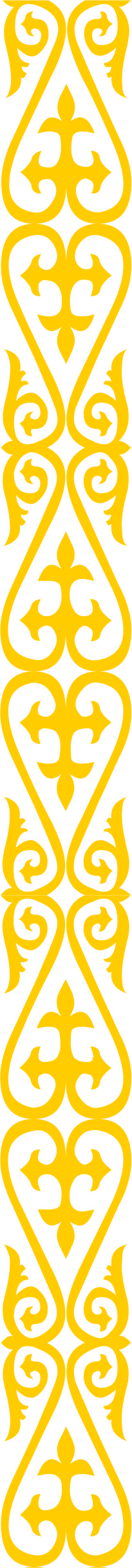 Количество публикаций
Относительный показатель 
на 1 шт.ед.
Абсолютный показатель
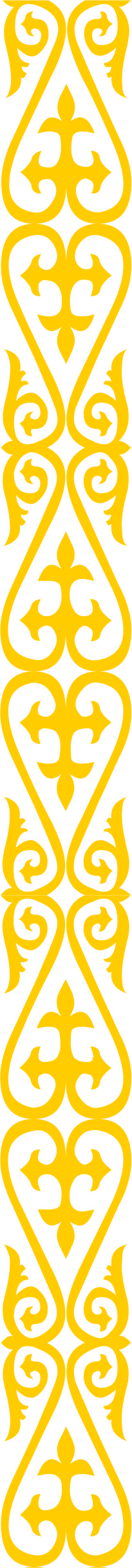 Количество публикаций (импакт - фактор)
Относительный показатель 
на 1 шт.ед.
Абсолютный показатель
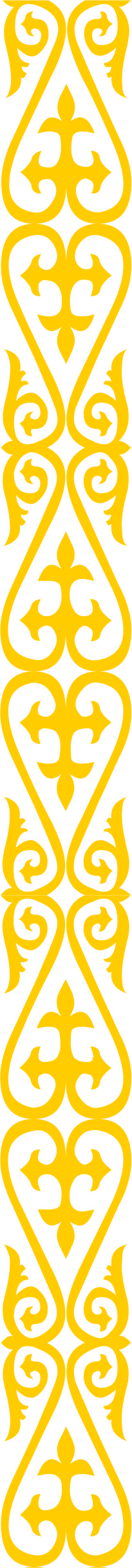 Количество полученных патентов РК
Относительный показатель 
на 1 шт.ед.
Абсолютный показатель
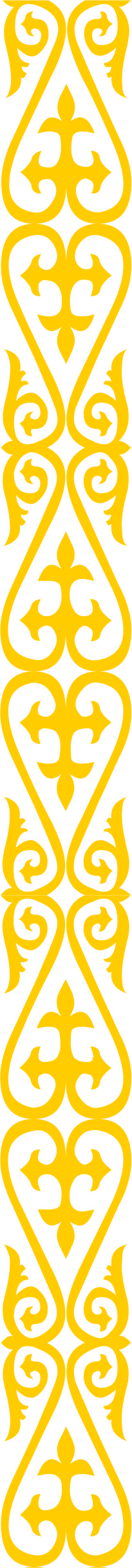 Внедрение в практическое здравоохранения (наличие актов)
Относительный показатель 
на 1 шт.ед.
Абсолютный показатель
Рейтинг по Индикаторам  НИР кафедр и модулей
НТП за 2012-2013 уч.г.
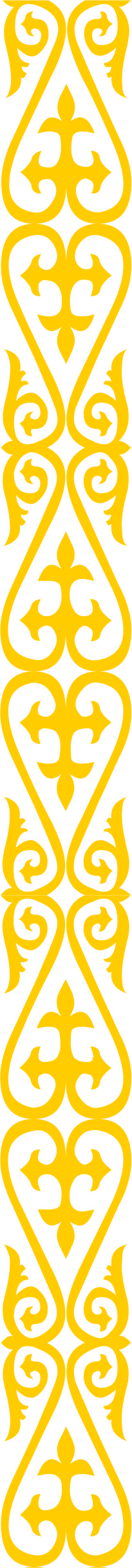 Динамика  роста  финансирования  научно-исследовательской работы в КазНМУ (млн.тг)
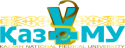 www.kaznmu.kz
Результативность  завершенных научно-исследовательских работ, финансируемые КазНМУ-2012 (из 18)
Коммерциализация - 0
Количество публикаций по завершенным научно-исследовательским работам, финансируемые КазНМУ-2012
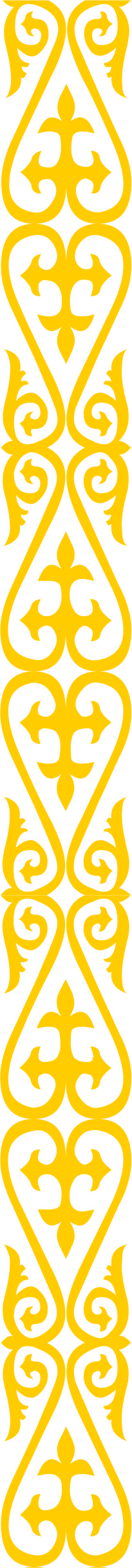 Количество студентов привлеченных в  студенческие научные кружки по факультетам
Абсолютный показатель
Относительный показатель  в %
Количество публикации студентов по факультетам
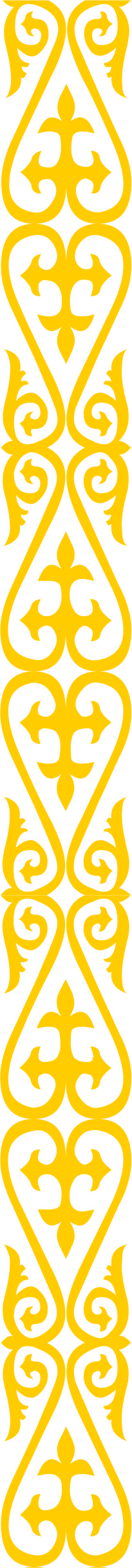 Абсолютный показатель
Относительный показатель  в %
Эффективность программы «Визитинг-профессор» 2011-2013 у.г.
Низкая  результативность научно-исследовательской деятельности
Исследовательская
 культура
Менеджмент НИР
Развитие человеческих ресурсов
Низкая результативность научно-исследовательской деятельности
Инновации
Развития инфаструктуры
Финансирование НИР
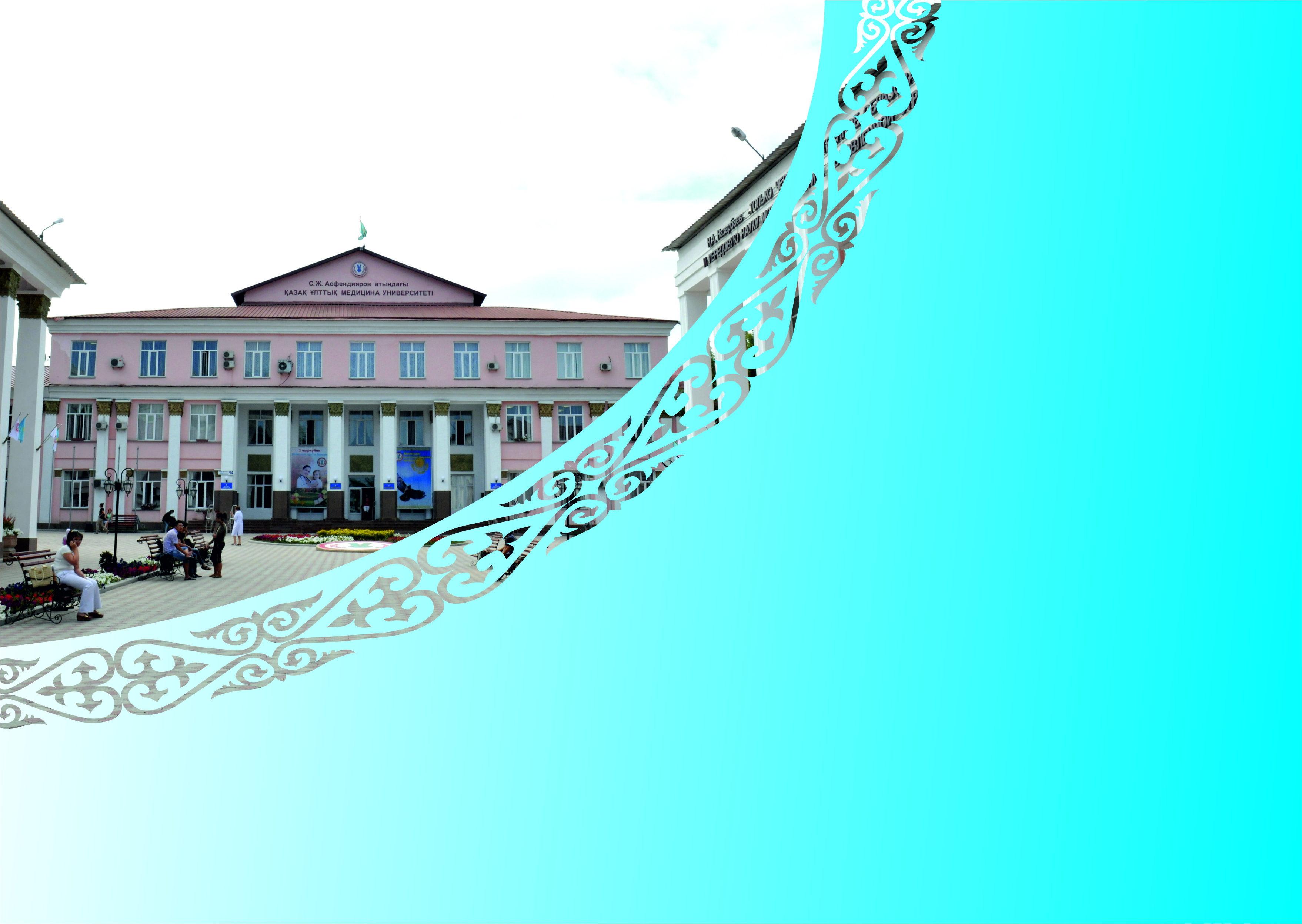 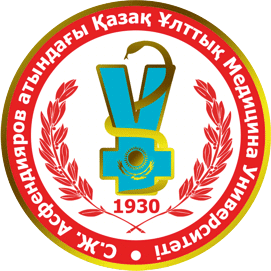 www.kaznmu.kz
Благодарю за внимание!